আজকের পাঠে স্বাগতম
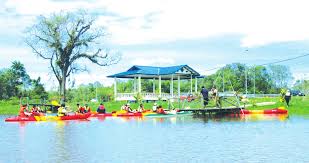 শিক্ষকের পরিচয়
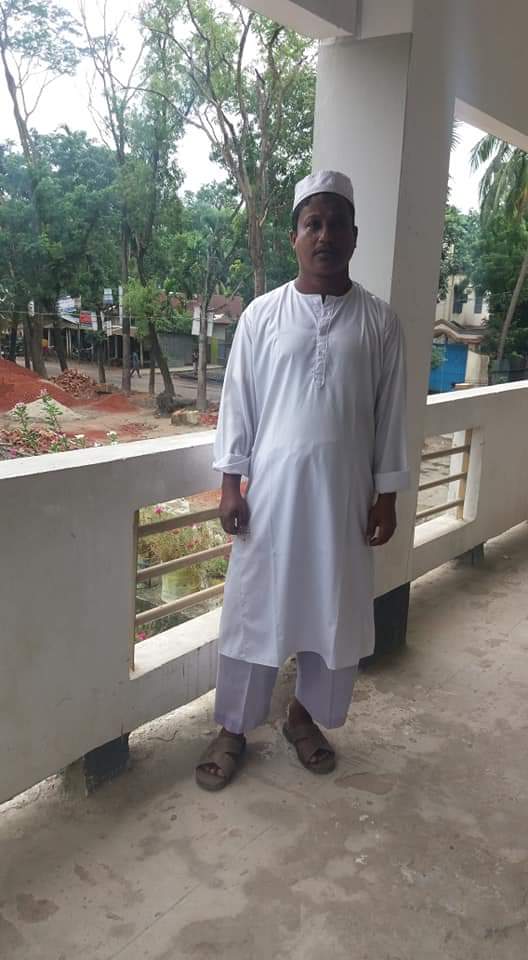 মোহান্মদ   দাউদ 
 সিনিয়র শিক্ষক 
 রতন পুর হাজি ছৈয়দের রহমান স্মৃতি উচ্চ বিদ্যালয় । 
 রতনপুর ,ফেনি সদর , ফেনি
আজকের পাঠ
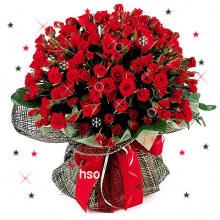 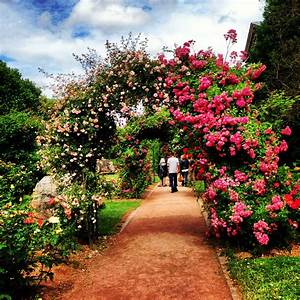 আলোচনা , কি দেখি
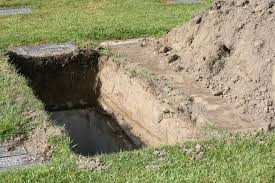 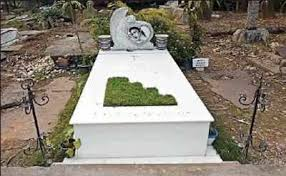 কবর ।
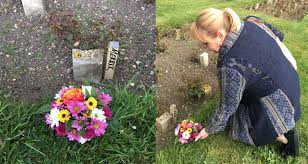 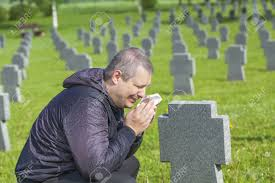 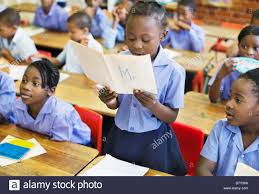 উপরের ছবিতে কি দেখি
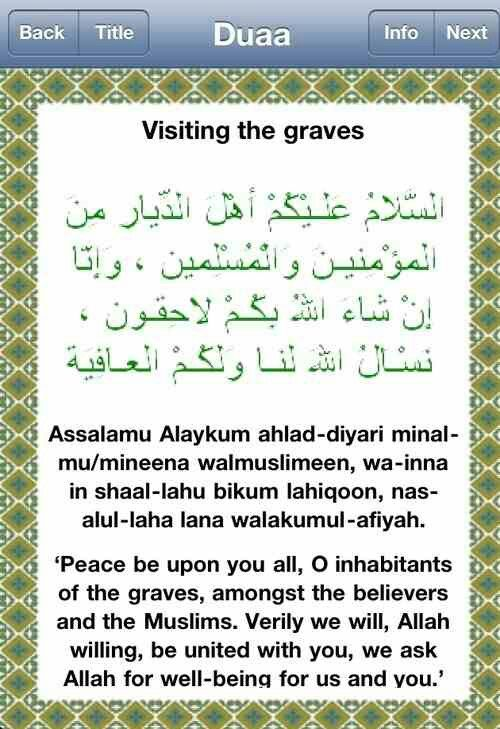 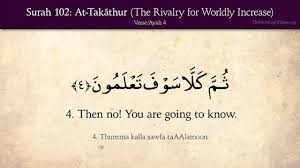 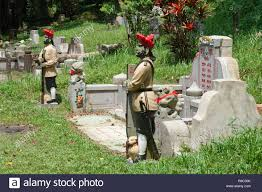 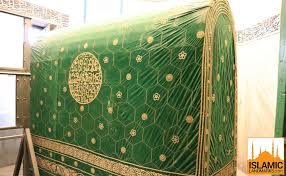 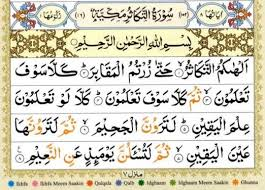